NWWAC Working Group 4
Irish Sea

Ghent, 4 July 2018
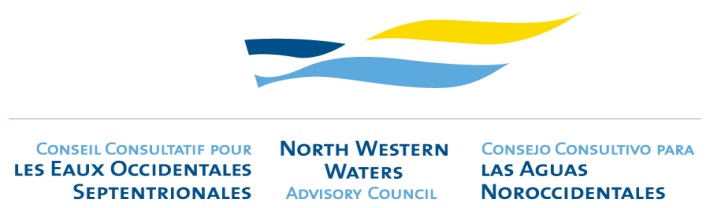 1. Action points
Trials would be conducted in both Ireland and Norther-Ireland in early 2018 to look at the effect of increasing the mesh size in the TR1 fleet. BIM will coordinate with Mr Lynch and a new staff member at Anglo-North Irish Fish Producers Organisation. 
Trials would be conducted in early 2018 to look at the effect of increasing the mesh size in the Northern Irish TR2 fleet. 
BIM will assess the data that is available from previous trials in more details to investigate the effect of different mesh sizes on the reduction of whiting in the TR2 fleet. 
A letter would be drafted for the EC to consider postponing the increase in the cod-end mesh size in the Irish Sea Nephrops fishery, until more evidence is available.
1. Action points
The Secretariat will ask the ExCom for a fast-track approval of the NWWAC letter.
The Secretariat will discuss options with the NWW Member States Group on how research and trials on technical measures could be better coordinated.
The Secretariat, with the help of the scientific experts and WG members, would conduct a review on the different fisheries and metiers in the Irish Sea and the selective devices currently used for further discussion at the next WG 4 meeting.
1. Action points
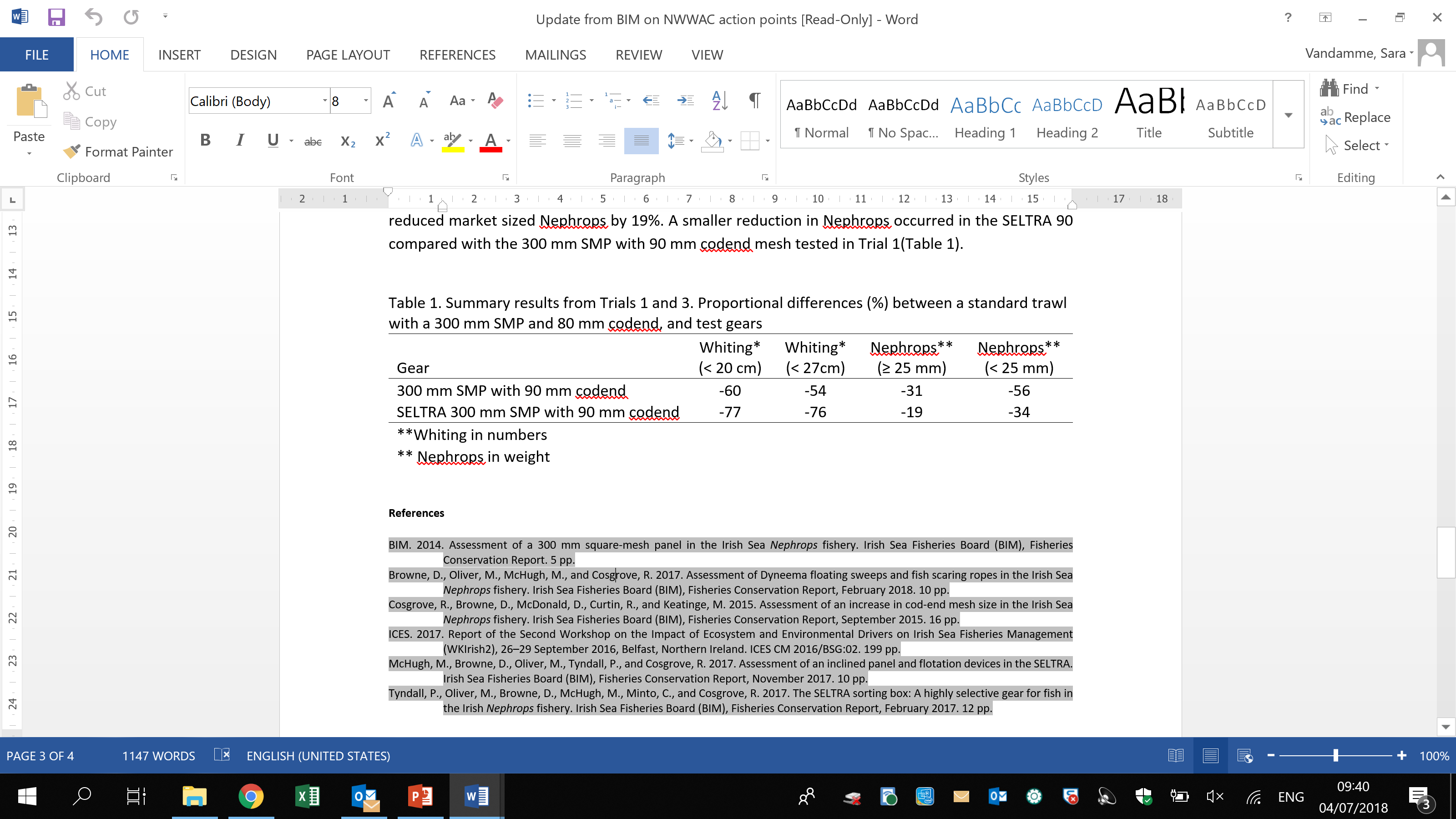 2. Drafting advice to inform the Fishing Opportunities for 2019
3. Marine Protected Areas
5. Summary of Action Points
Thank you
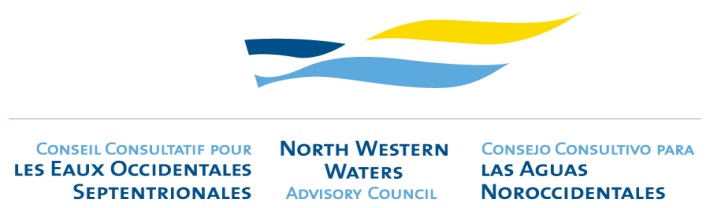